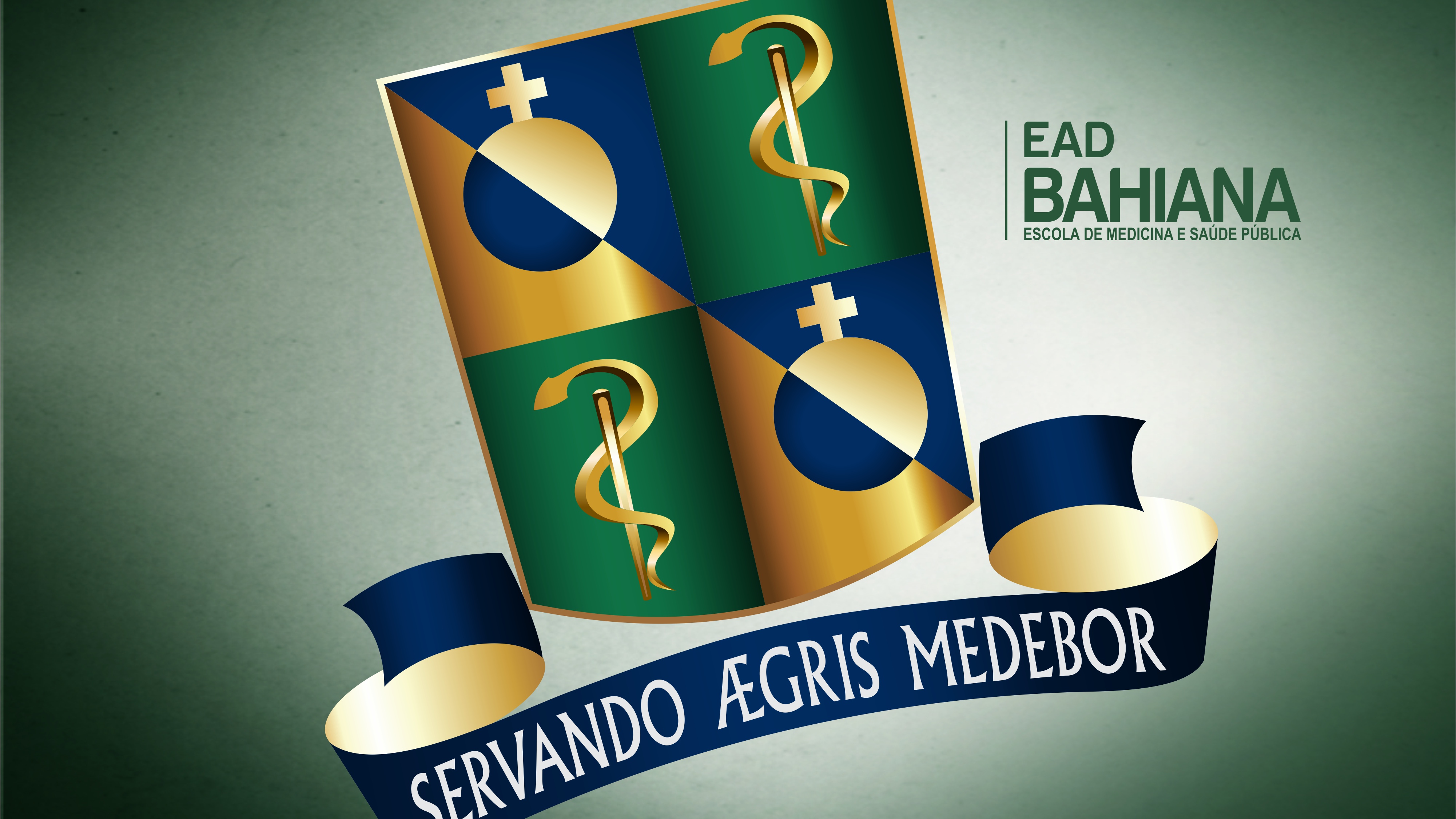 ATENÇÃO !!!!!!!!!!!!!!!!!    
NÃO PODE SER FILMADA OU GRAVADA
Disciplina: Saúde Coletiva IIIMódulo: Sistemas de InformaçãoProf. Augusto Cesar C Cardoso
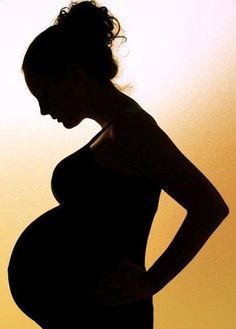 Aula 4 – Objetivos:

Utilizar a Taxa de Mortalidade Materna;

Tabular dados de saúde e produzir informações de saúde (Tabnet/DATASUS).
Taxa de natalidade crescente no Brasil, conceito. rendição 3D — Imagem de Stock
A Taxa de Mortalidade Materna
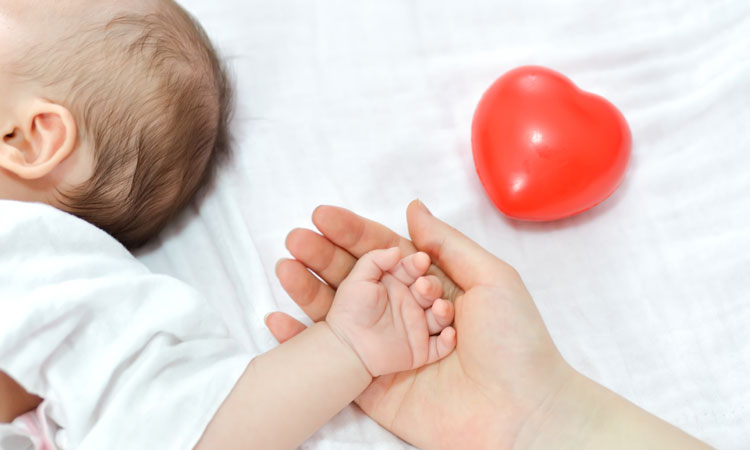 Todos os dias, aproximadamente 830 mulheres morrem por causas evitáveis relacionadas à gestação e ao parto no mundo.
99% de todas as mortes maternas ocorrem em países em desenvolvimento.
A mortalidade materna é maior entre mulheres que vivem em áreas rurais e comunidades mais pobres.
Em comparação com outras mulheres, as jovens adolescentes enfrentam um maior risco de complicações e morte como resultado da gravidez.
Cuidados antes, durante e após o parto podem salvar a vida de mulheres e recém-nascidos.
Entre 1990 e 2015, a mortalidade materna no mundo caiu cerca de 44%.
Entre 2016 e 2030, como parte dos Objetivos de Desenvolvimento Sustentável (ODS), a meta é reduzir a taxa global de mortalidade materna para menos de 70 por cada 100 mil nascidos vivos
Razão, Taxa ou Coeficiente de mortalidade materna é o indicador utilizado para conhecer o nível de morte materna
Taxa de natalidade crescente no Brasil, conceito. rendição 3D — Imagem de Stock
A Taxa ou Coeficiente de Mortalidade Materna
Mortes por qualquer fator relacionado ou agravado pela gravidez ou por medidas tomadas em relação a ela. 

Cálculo da Razão, Taxa ou Coeficiente de mortalidade materna
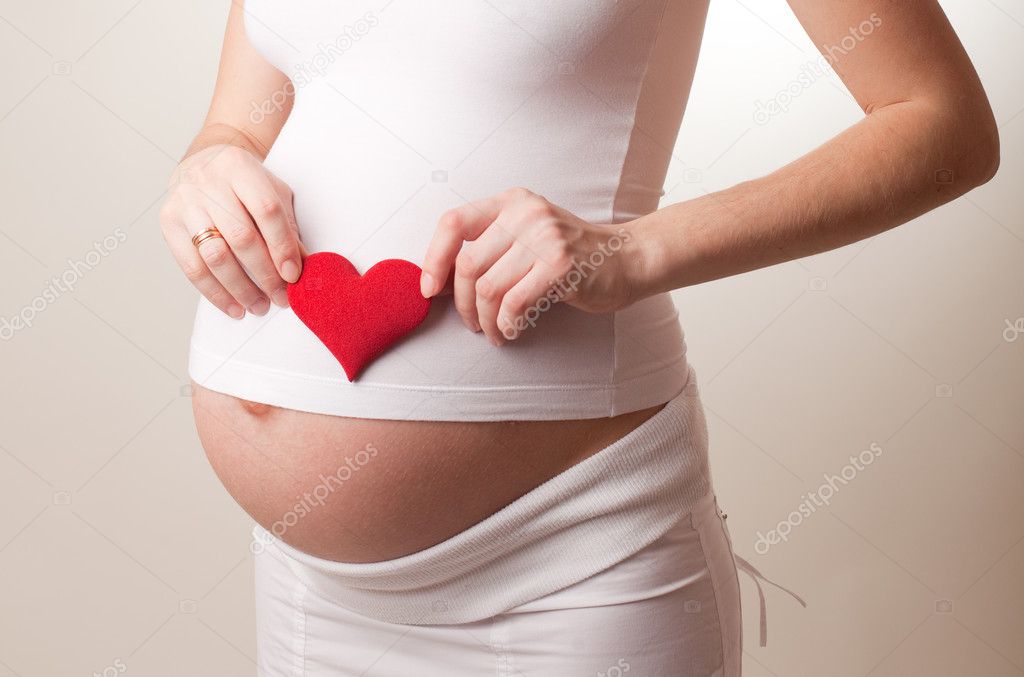 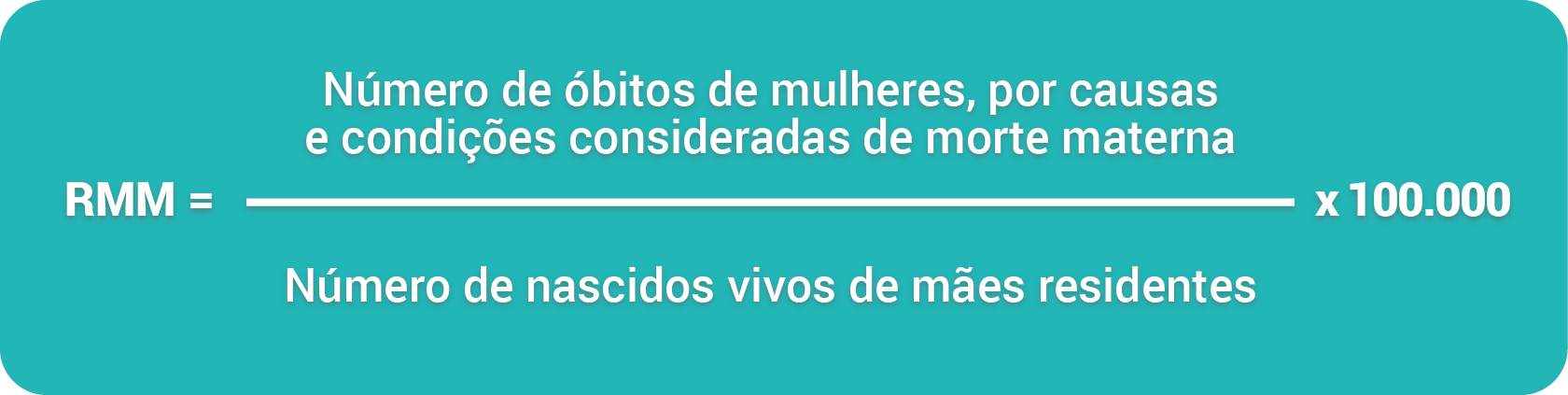 Taxa de natalidade crescente no Brasil, conceito. rendição 3D — Imagem de Stock
A taxa ou Coeficiente de Mortalidade Materna
As mulheres morrem como resultado de complicações que ocorrem durante ou depois da gestação e do parto. 
A maioria dessas complicações se desenvolve durante a gravidez e a maior parte delas pode ser evitada e tratada. 
Outros problemas de saúde podem acontecer antes da gestação, mas são agravados durante a mesma, especialmente se não forem tratados como parte do cuidado da mulher.
Entre suas limitações podemos citar o fato de que o cálculo direto da taxa, a partir de dados derivados de sistemas de registro contínuo, pode apontar subenumeração de mortes maternas e de nascidos vivos, especialmente nas regiões Norte e Nordeste. A precisão da anotação de causas maternas na Declaração de Óbito ainda deixa a desejar.
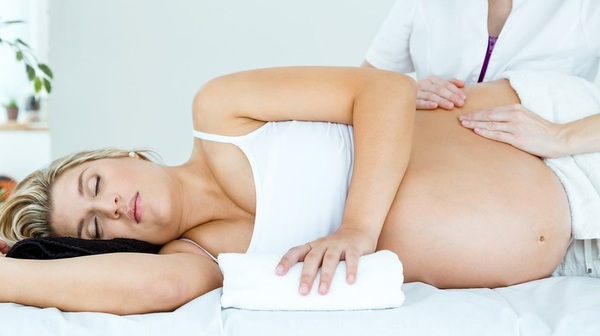 Causas da Mortalidade Materna
As principais complicações, que representam quase 75% de todas as mortes maternas são:

Hipertensão (pré-eclâmpsia e eclâmpsia);
Hemorragias graves (principalmente após o parto);
Infecções (normalmente depois do parto);
Complicações no parto;
Abortos inseguros.

As demais estão associadas a doenças como malária ou infecção pelo HIV durante a gravidez.
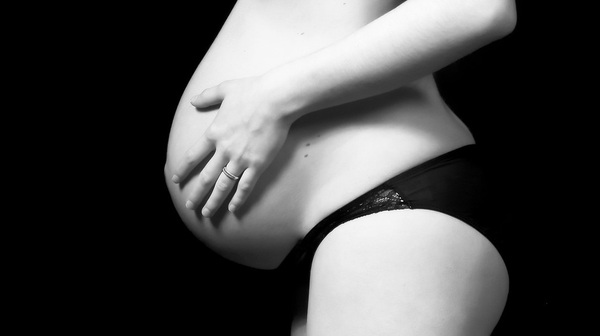 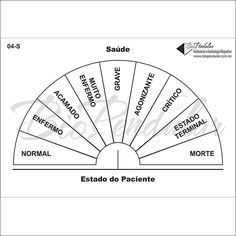 As principais modalidades de indicadores de saúde são:
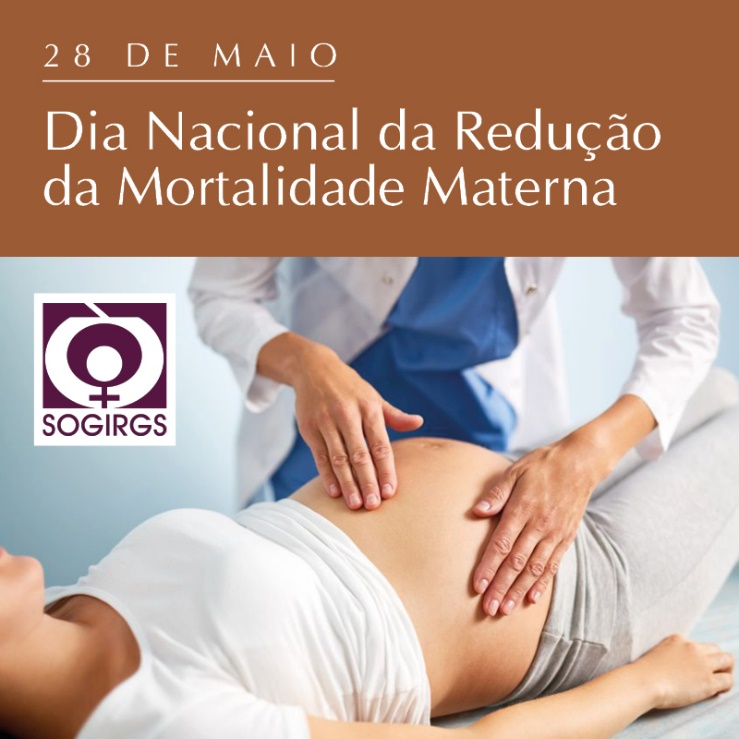 Mortalidade / sobrevivência 
• Morbidade / gravidade / incapacidade 
• Nutrição / crescimento e desenvolvimento
• Aspectos demográficos 
• Condições socioeconômicas 
• Saúde ambiental 
• Serviços de saúde.
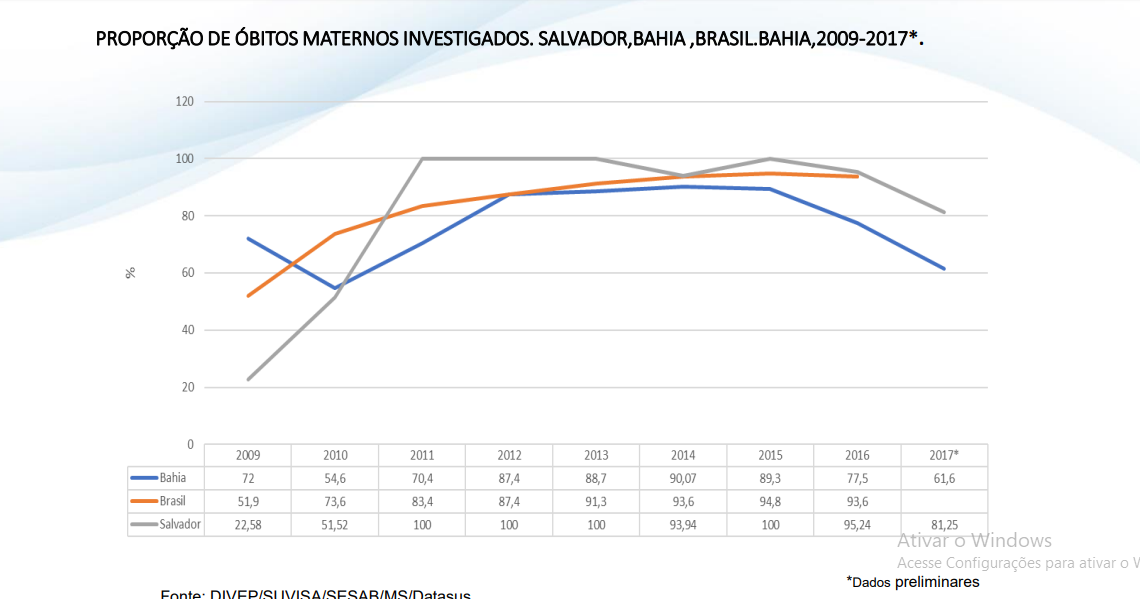 Tabnet/DATASUS
Epidemiológicas e Morbidade

SINAN – Sistema de Informação de Agravos e Notificação

SIH/SUS – Sistema de Informação Hospitalares

Estatísticas Vitais

SIM – Sistema de Informação de Mortalidade

SINASC- Sistema de Informação de Nascidos Vivos
Tabnet/Datasus
Tabular dados de saúde e produzir informações de saúde (Tabnet/DATASUS)
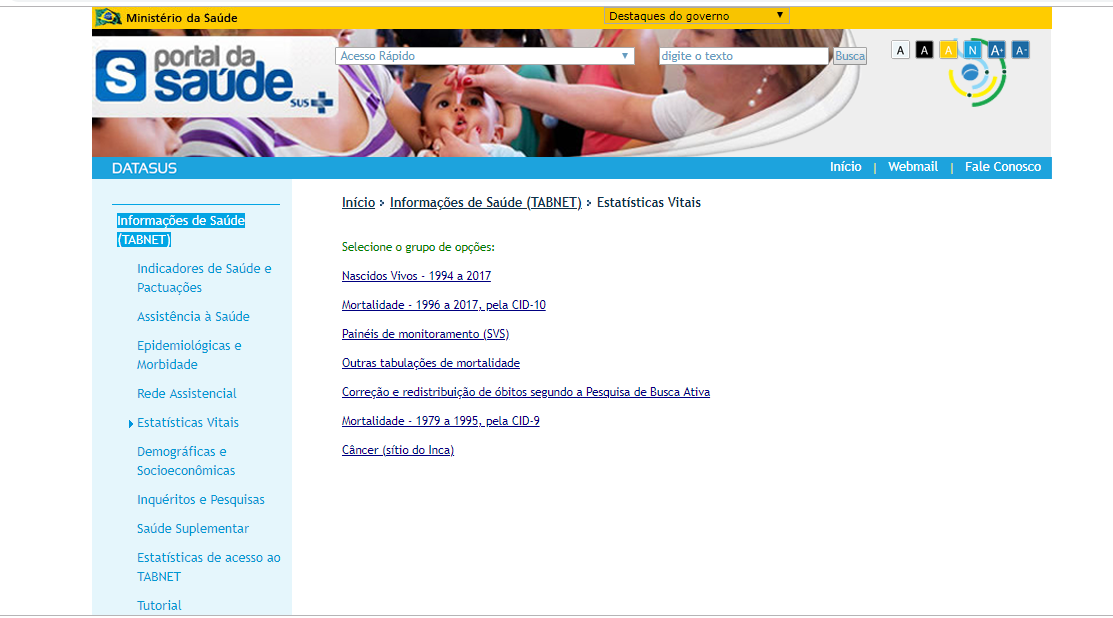 Tabnet/DATASUS
TUTORIAL 
EXEMPLO 1

Pergunta 1: Qual é a taxa de mortalidade Materna por Grupo de CID-10 no período de 2015 a 2018 na Bahia, em série histórica temporal?



Estatísticas Vitais
SIM – Sistema de Informação de Mortalidade (Numerador)

Estatísticas Vitais
SINASC- Sistema de Informação de Nascidos Vivos (Denominador)
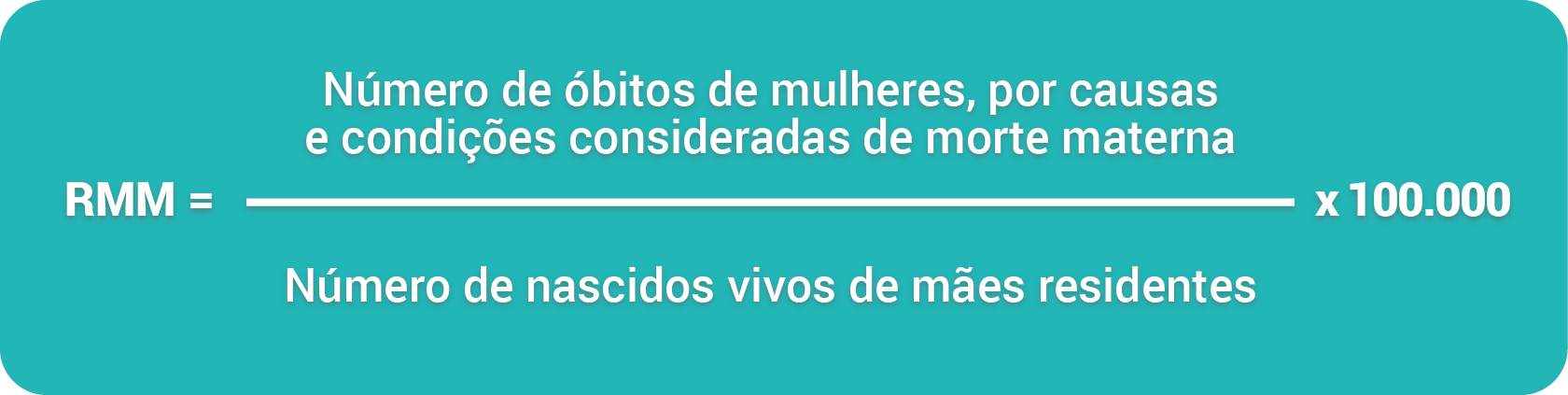 Tabular dados de saúde e produzir informações de saúde (Tabnet/DATASUS)
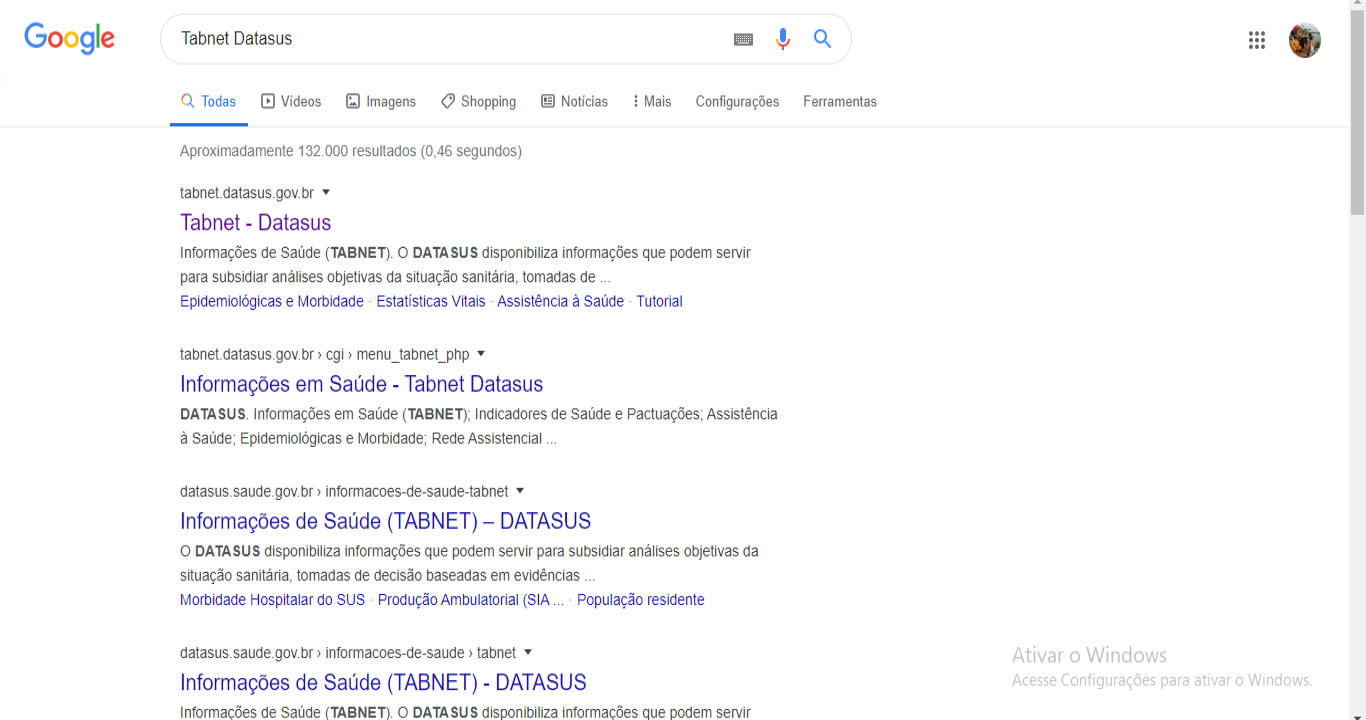 Qual é a taxa de mortalidade Materna por Grupo de CID-10 no período de 2015 a 2018 na Bahia, em série histórica temporal?

1ª. Parte

SIM (Numerador)
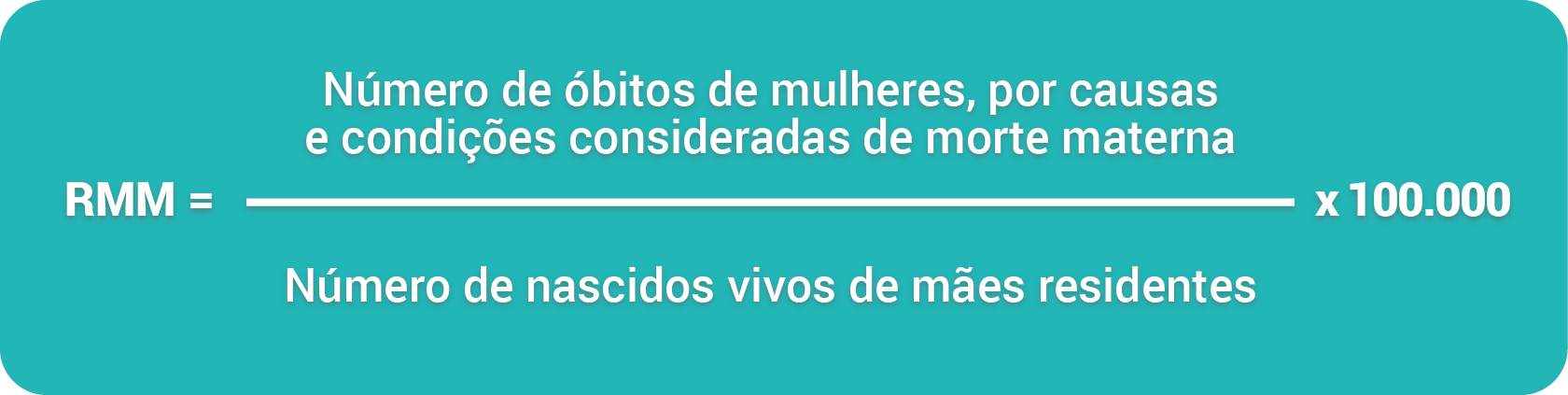 Tabnet/Datasus
Qual é a taxa de mortalidade Materna por Grupo de CID-10 no período de 2015 a 2018 na Bahia, em série histórica temporal?
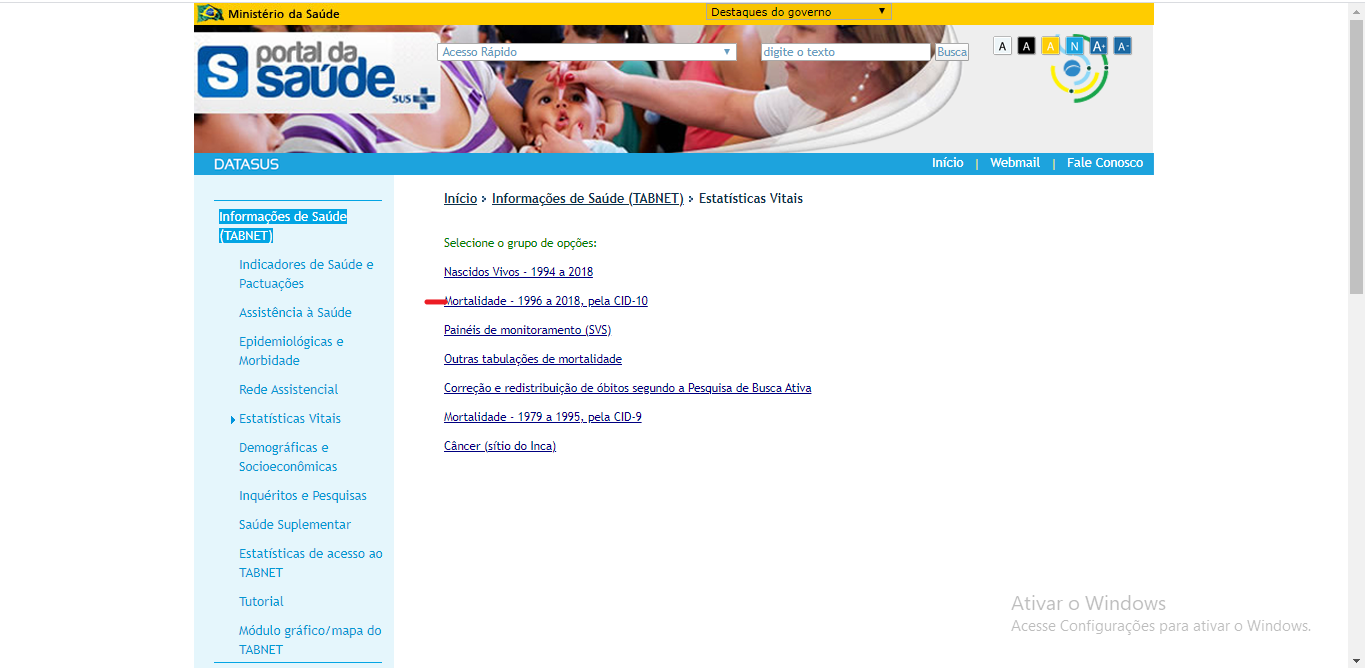 Tabnet/Datasus
Qual é a taxa de mortalidade Materna por Grupo de CID-10 no período de 2015 a 2018 na Bahia, em série histórica temporal?
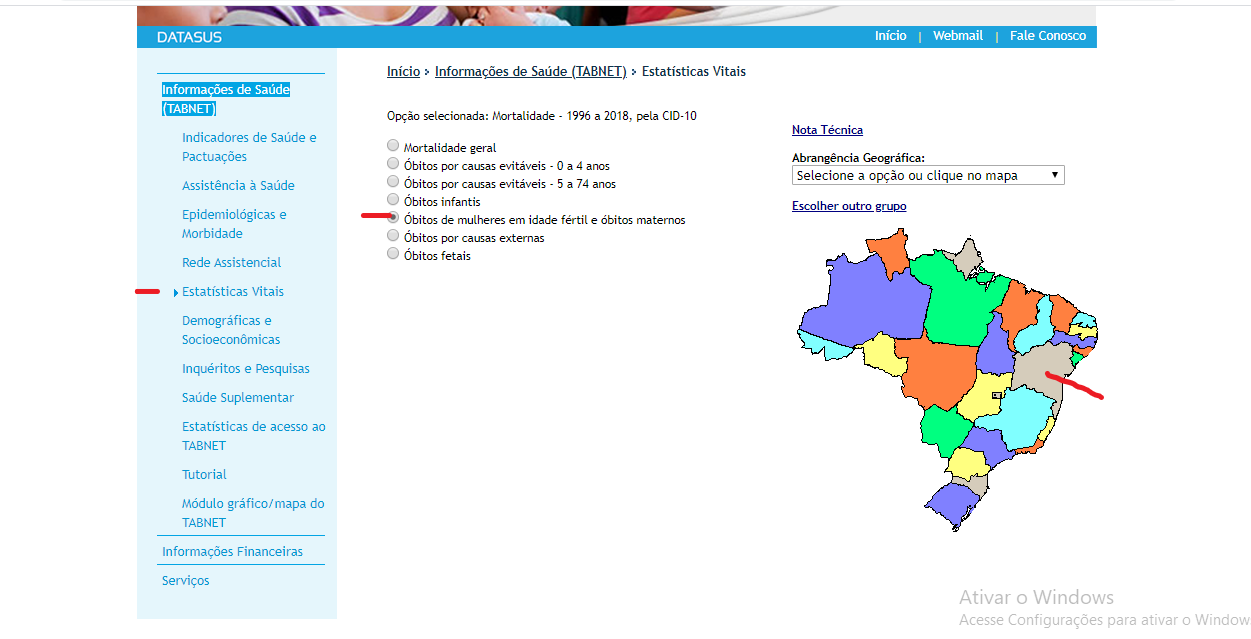 Tabnet/Datasus
Qual é a taxa de mortalidade Materna por Grupo de CID-10 no período de 2015 a 2018 na Bahia, em série histórica temporal?
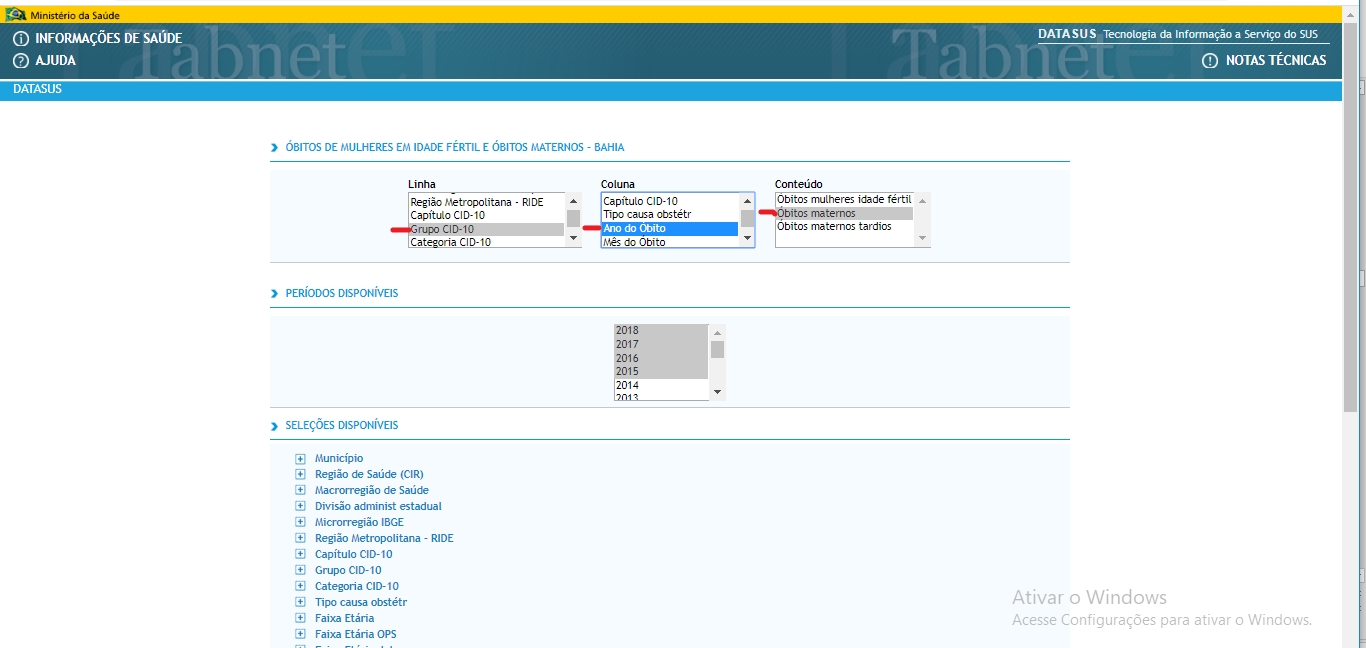 Tabnet/Datasus
Qual é a taxa de mortalidade Materna por Grupo de CID-10 no período de 2015 a 2018 na Bahia, em série histórica temporal?
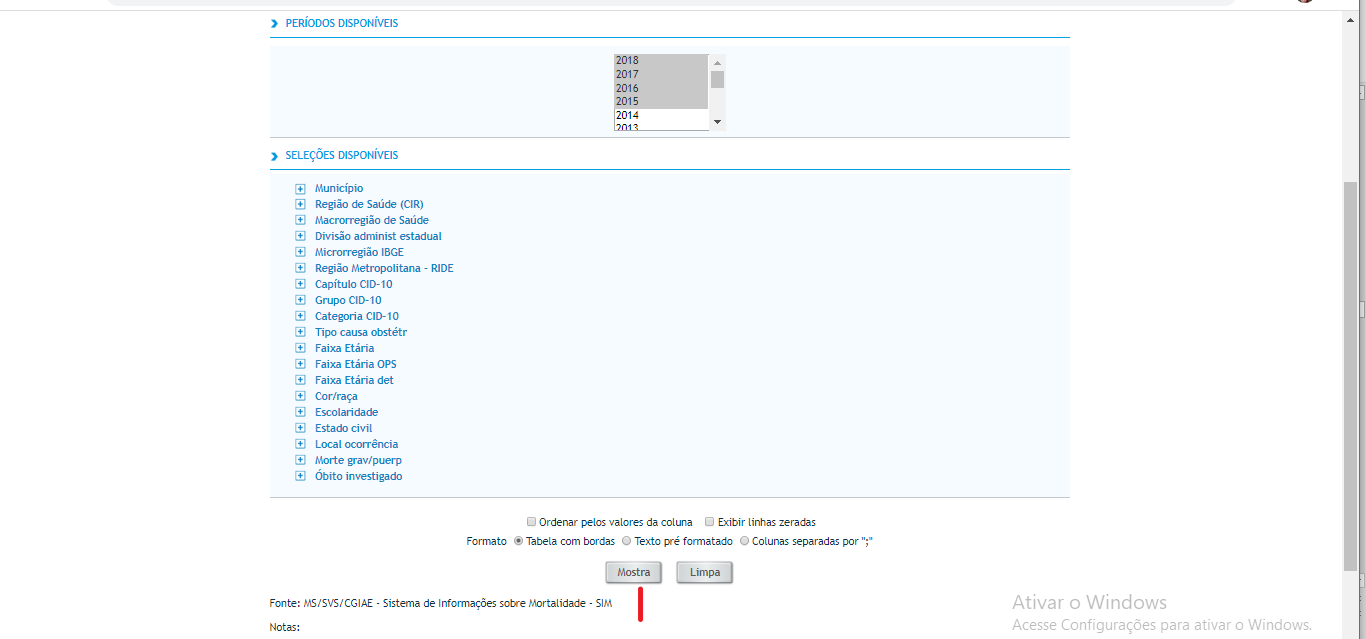 Tabnet/Datasus
Qual é a taxa de mortalidade Materna por Grupo de CID-10 no período de 2015 a 2018 na Bahia, em série histórica temporal?
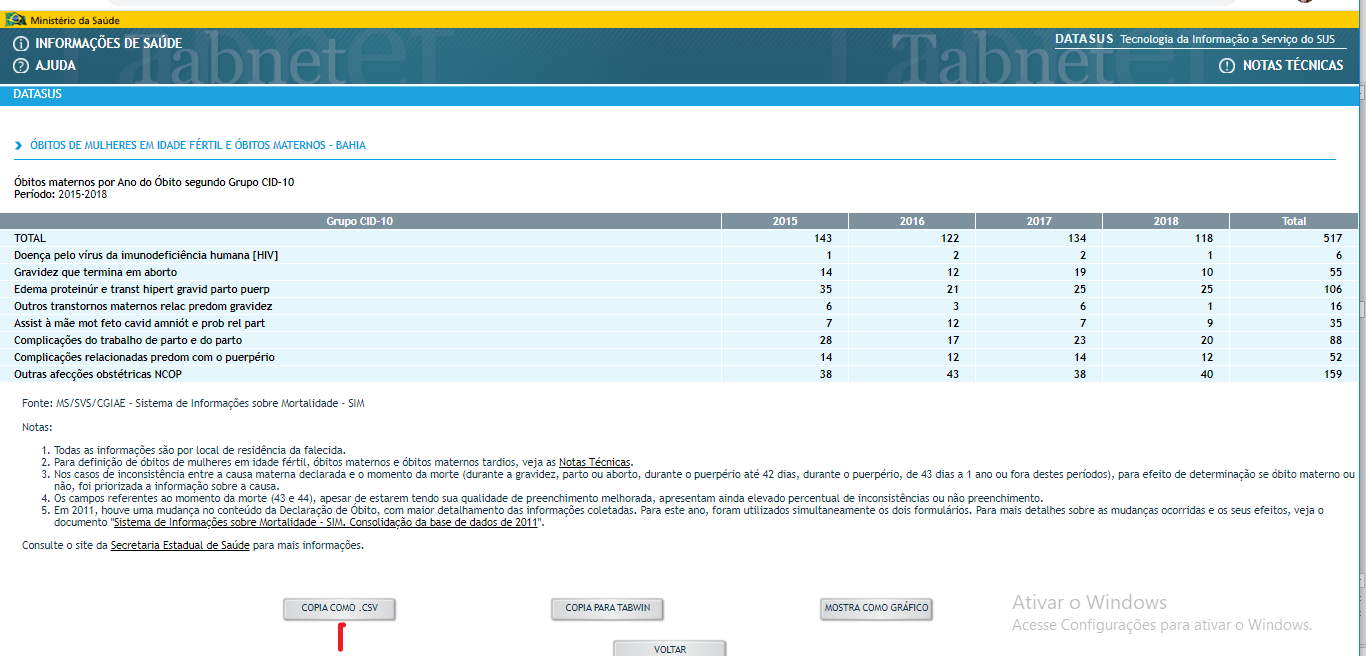 Planilha Excel
Qual é a taxa de mortalidade Materna por Grupo de CID-10 no período de 2015 a 2018 na Bahia, em série histórica temporal?
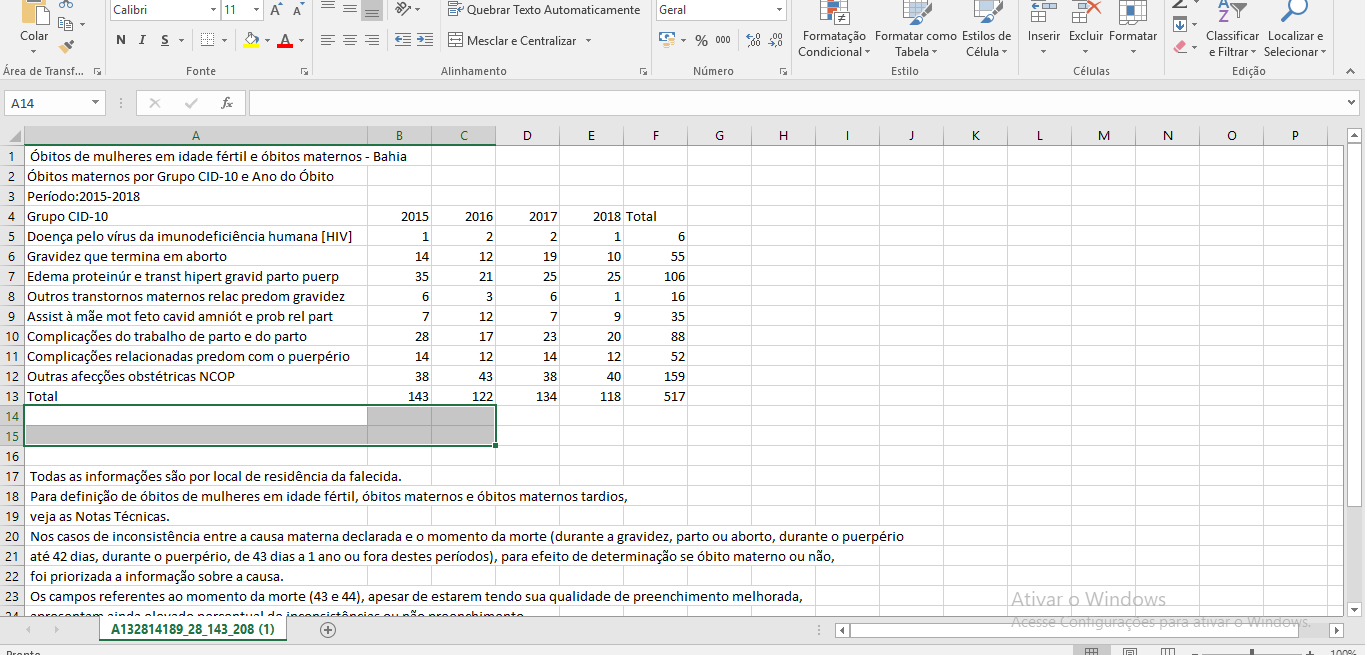 Qual é a taxa de mortalidade Materna por Grupo de CID-10 no período de 2015 a 2018 na Bahia, em série histórica temporal?

2ª. Parte

SINASC (Denominador)
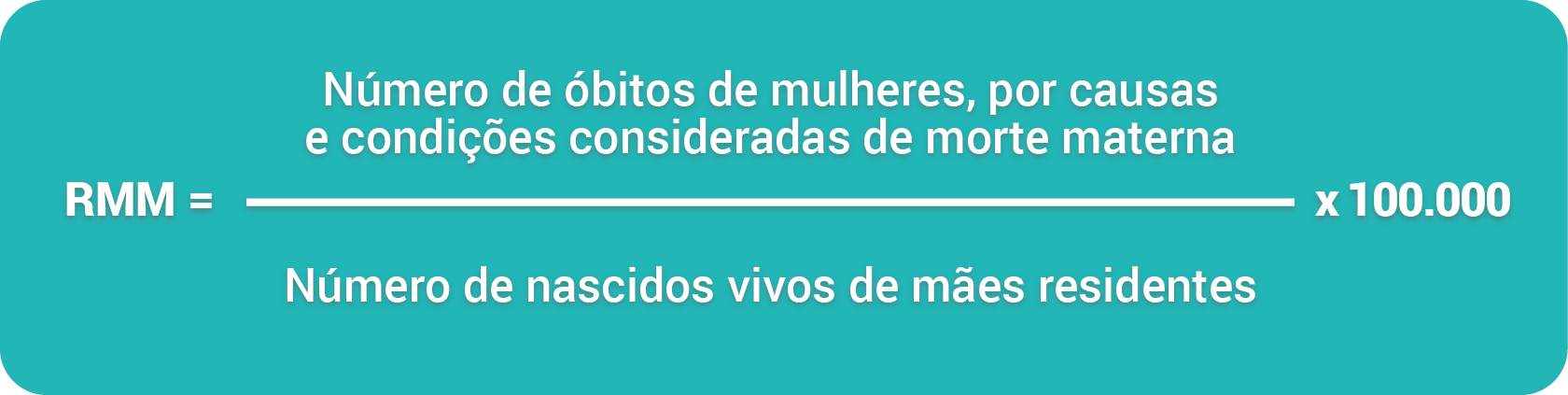 Tabnet/Datasus
Qual é a taxa de mortalidade Materna por Grupo de CID-10 no período de 2015 a 2018 na Bahia, em série histórica temporal?
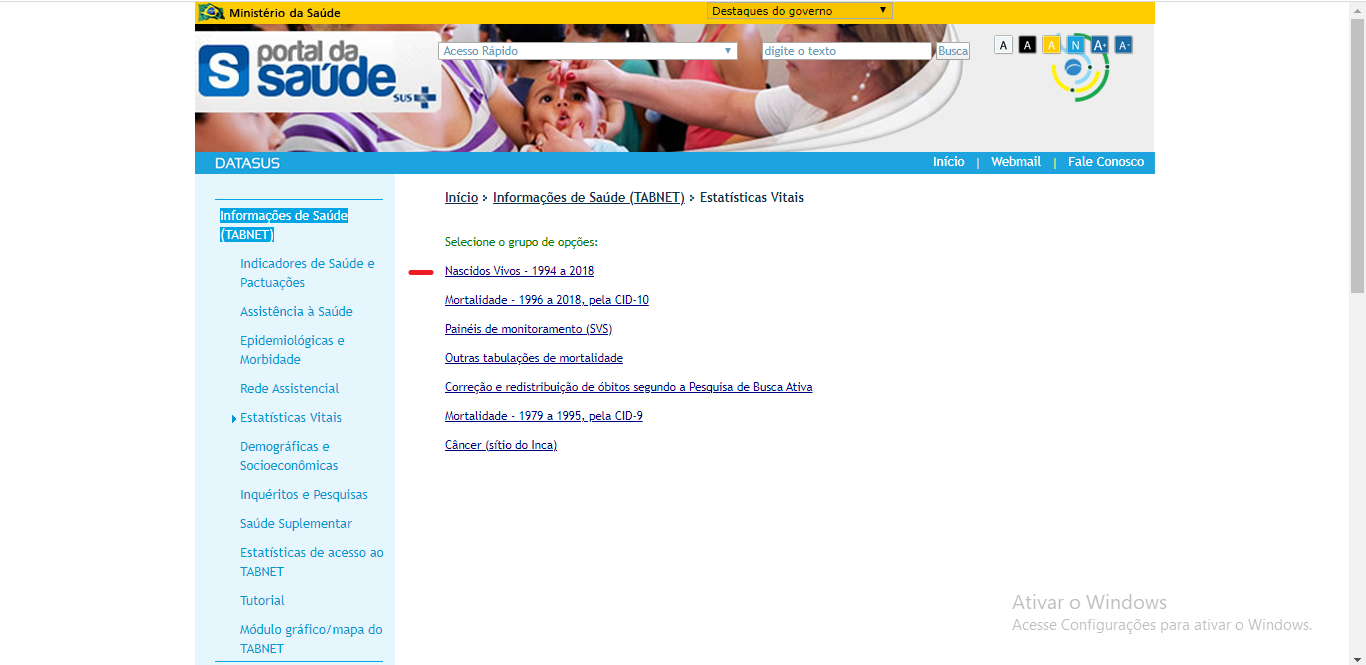 Tabnet/Datasus
Qual é a taxa de mortalidade Materna por Grupo de CID-10 no período de 2015 a 2018 na Bahia, em série histórica temporal?
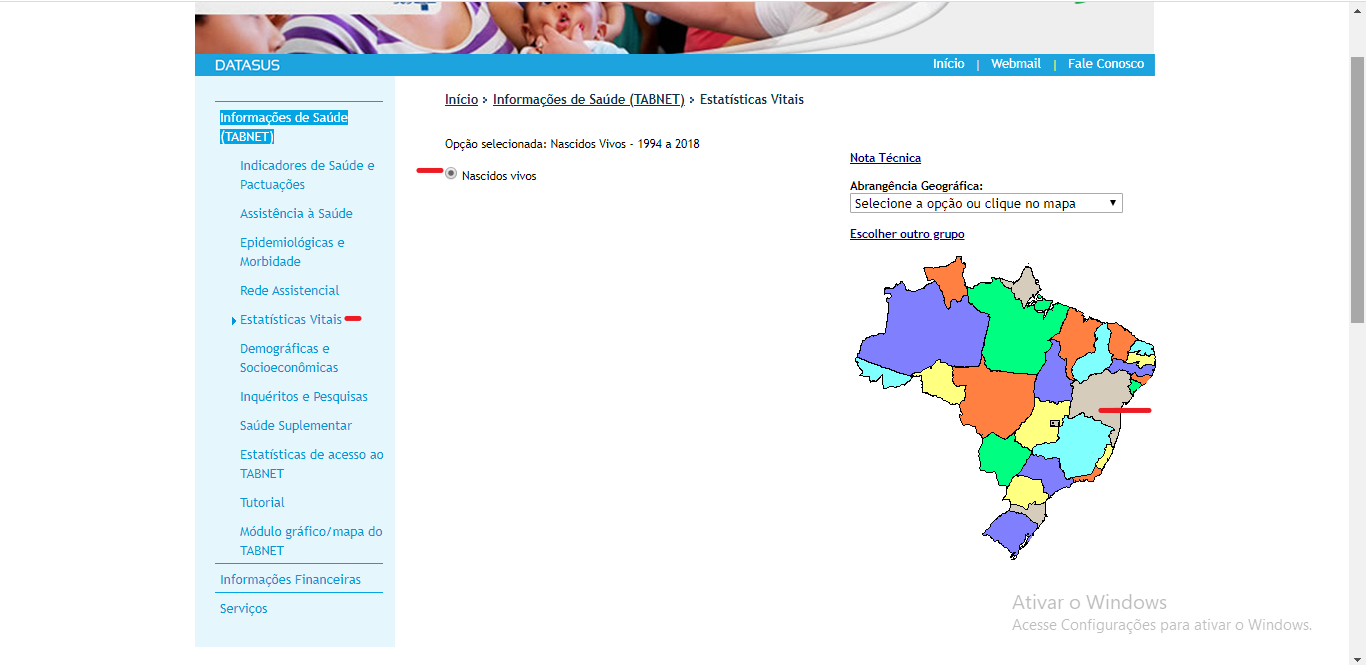 Tabnet/Datasus
Qual é a taxa de mortalidade Materna por Grupo de CID-10 no período de 2015 a 2018 na Bahia, em série histórica temporal?
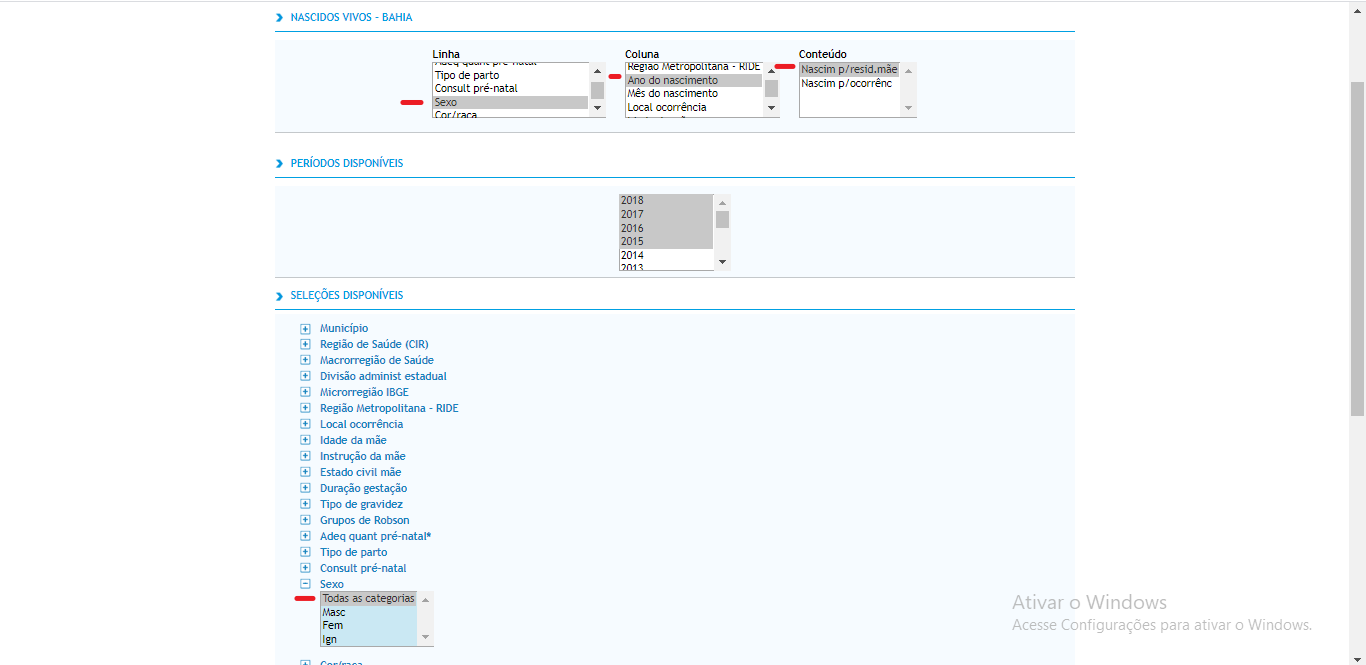 Tabnet/Datasus
Qual é a taxa de mortalidade Materna por Grupo de CID-10 no período de 2015 a 2018 na Bahia, em série histórica temporal?
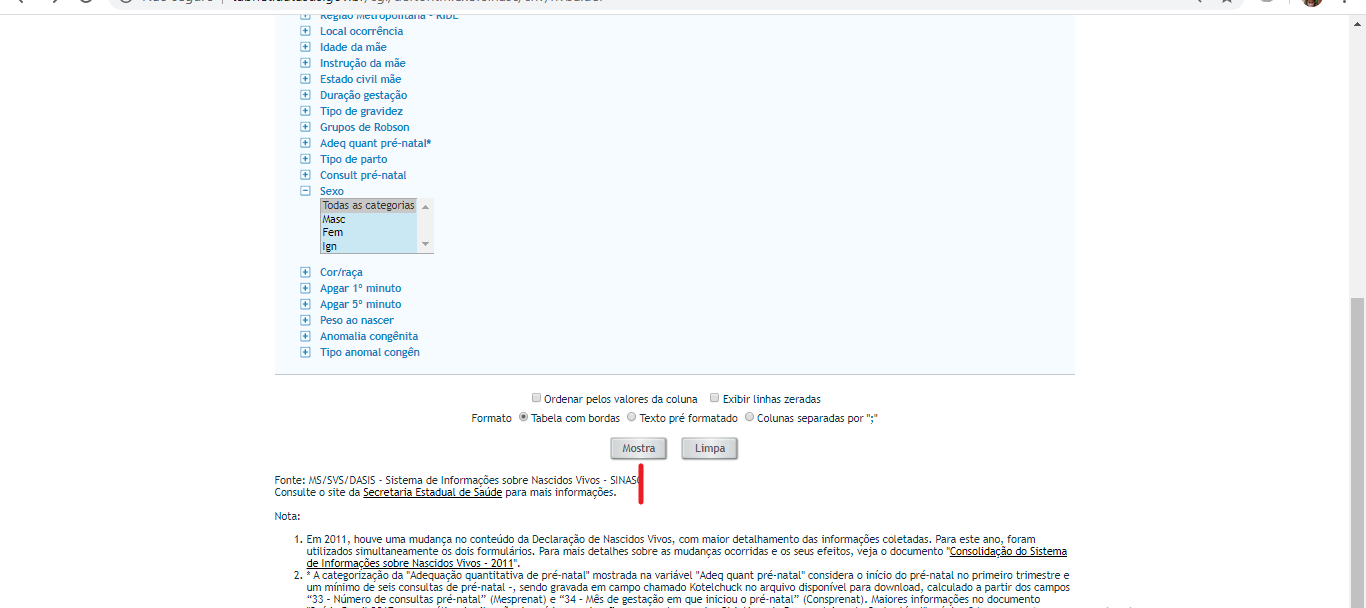 Tabnet/Datasus
Qual é a taxa de mortalidade Materna por Grupo de CID-10 no período de 2015 a 2018 na Bahia, em série histórica temporal?
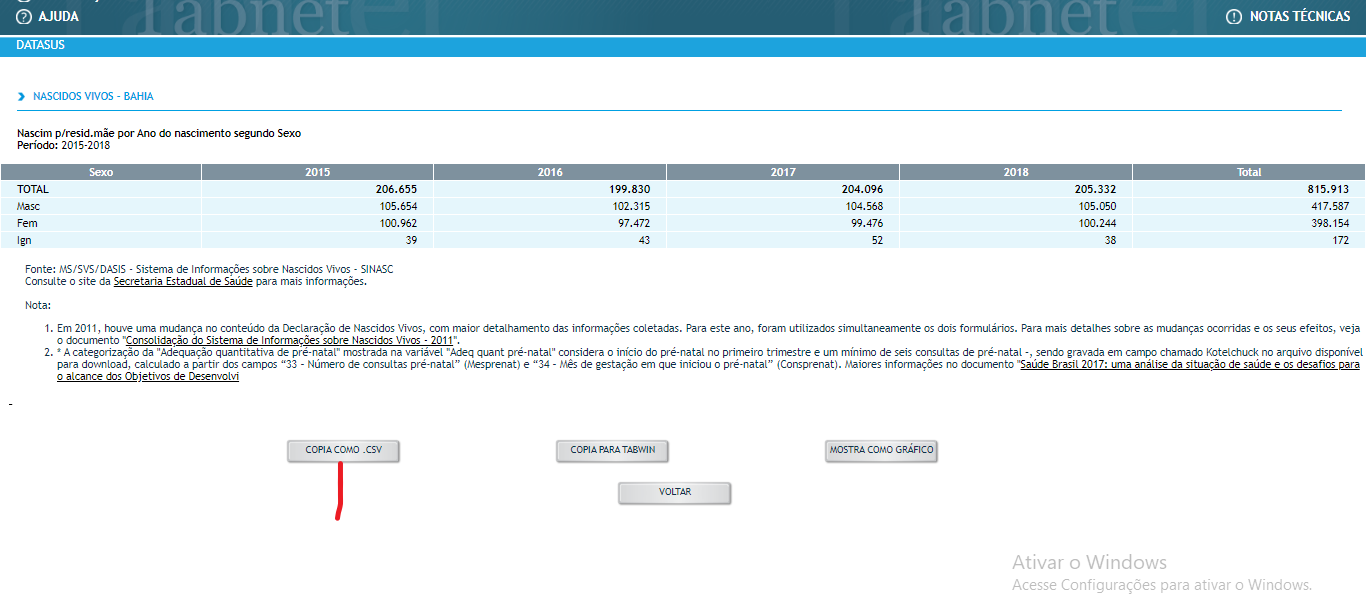 Planilha Excel
Qual é a taxa de mortalidade Materna por Grupo de CID-10 no período de 2015 a 2018 na Bahia, em série histórica temporal?
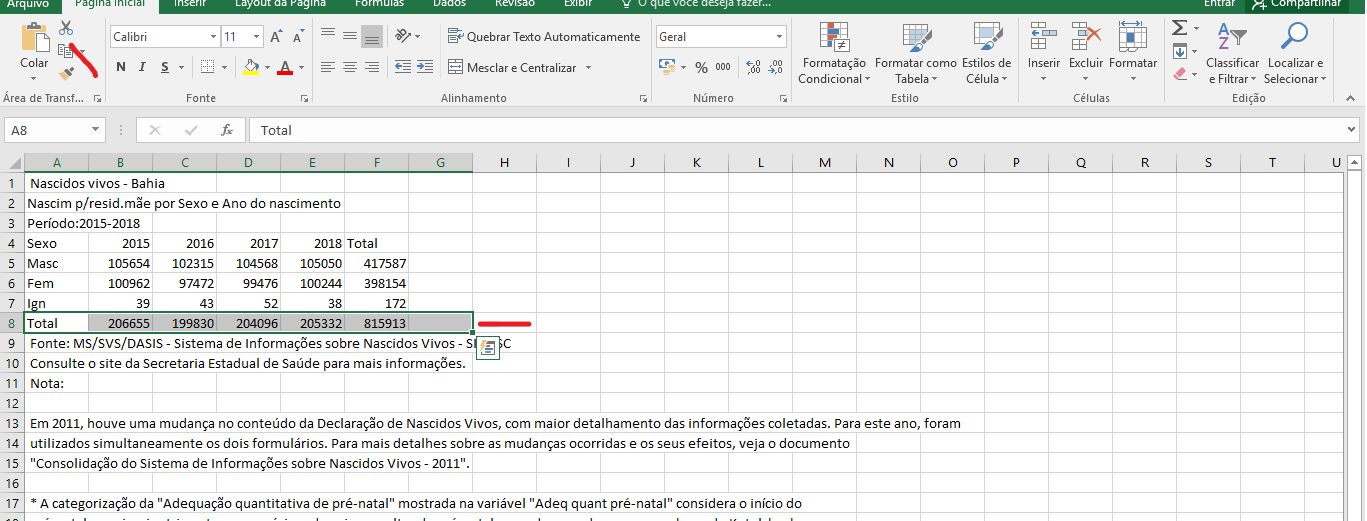 Planilha Excel
Qual é a taxa de mortalidade Materna por Grupo de CID-10 no período de 2015 a 2018 na Bahia, em série histórica temporal?
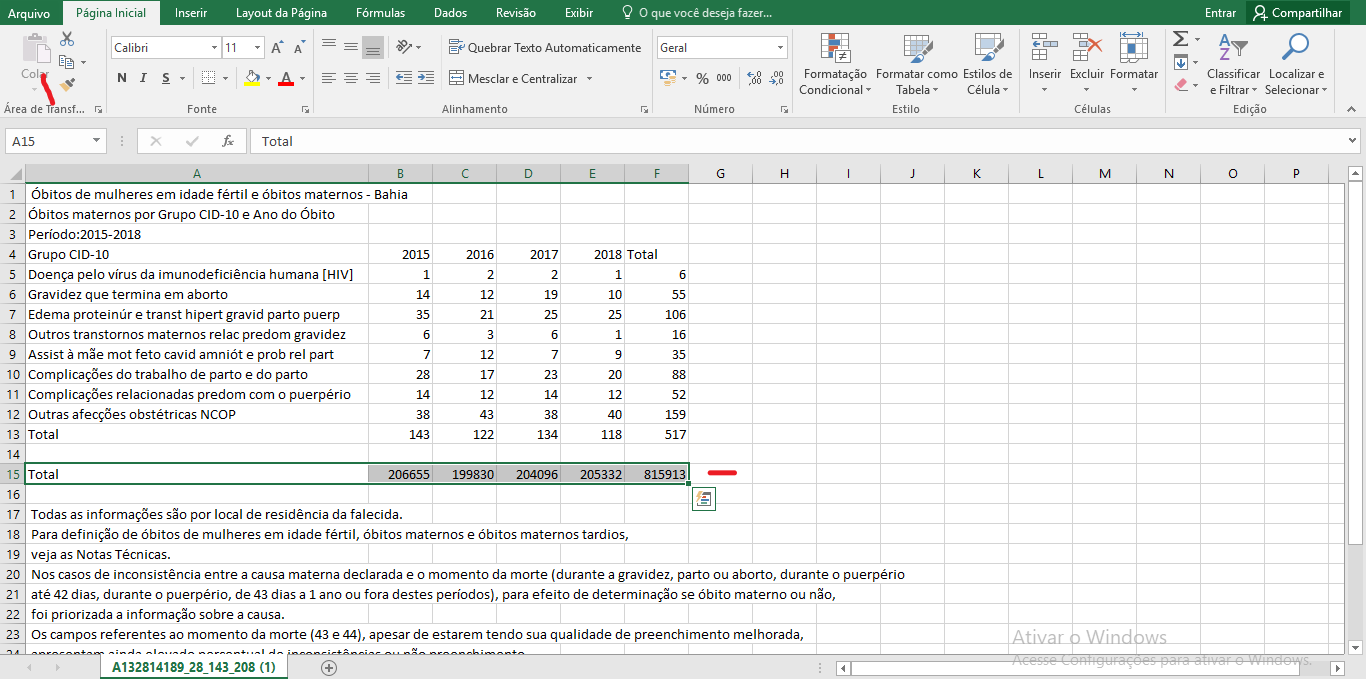 Planilha Excel
Qual é a taxa de mortalidade Materna por Grupo de CID-10 no período de 2015 a 2018 na Bahia, em série histórica temporal?
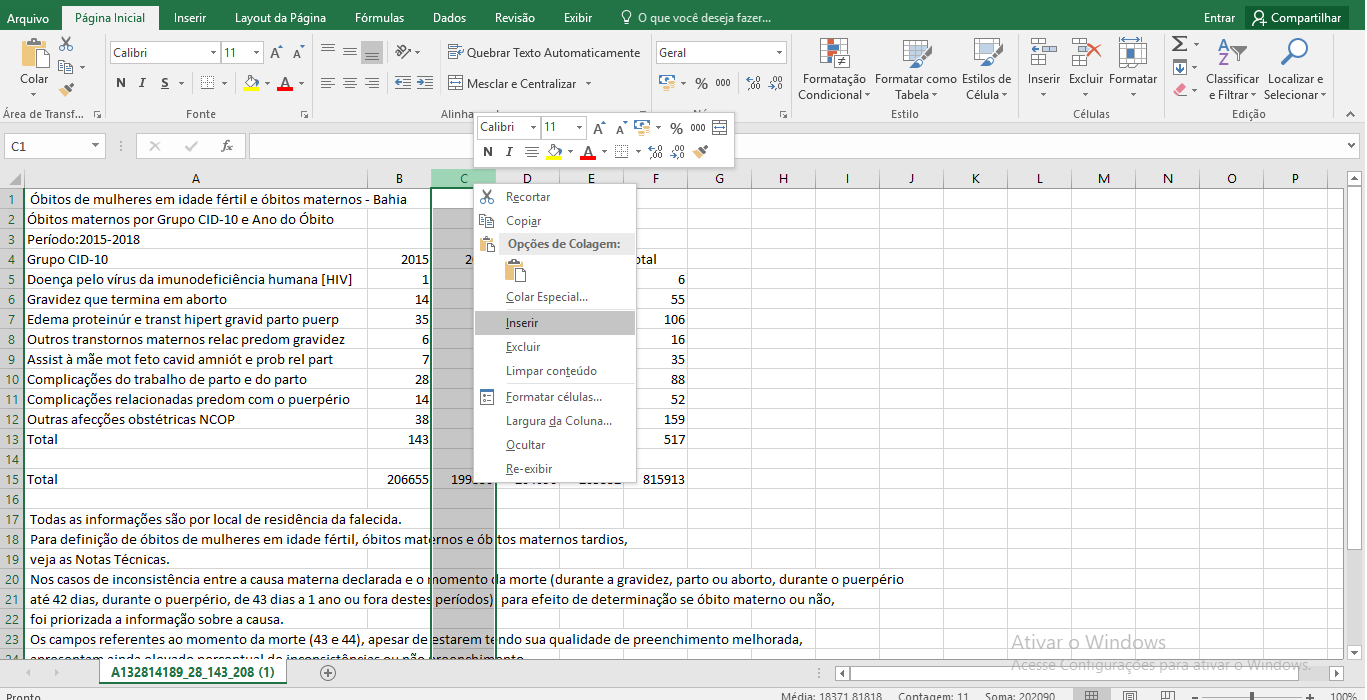 Planilha Excel
Qual é a taxa de mortalidade Materna por Grupo de CID-10 no período de 2015 a 2018 na Bahia, em série histórica temporal?
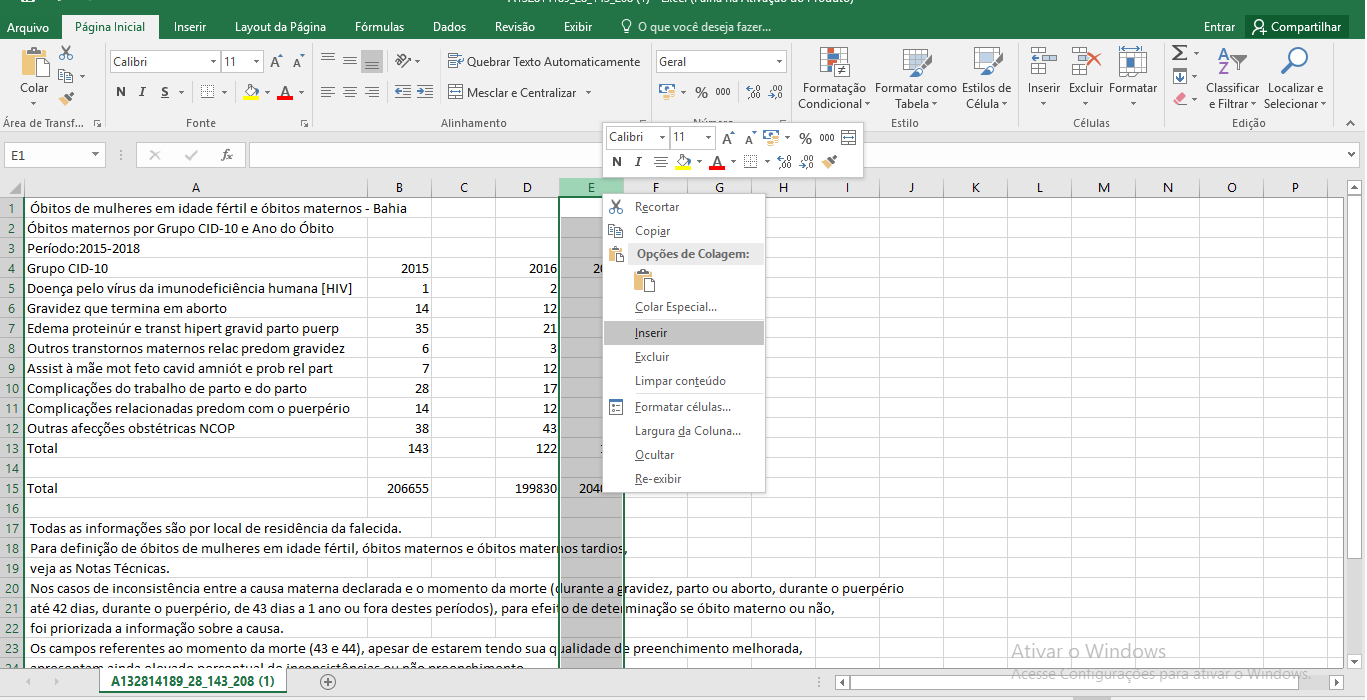 Planilha Excel
Qual é a taxa de mortalidade Materna por Grupo de CID-10 no período de 2015 a 2018 na Bahia, em série histórica temporal?
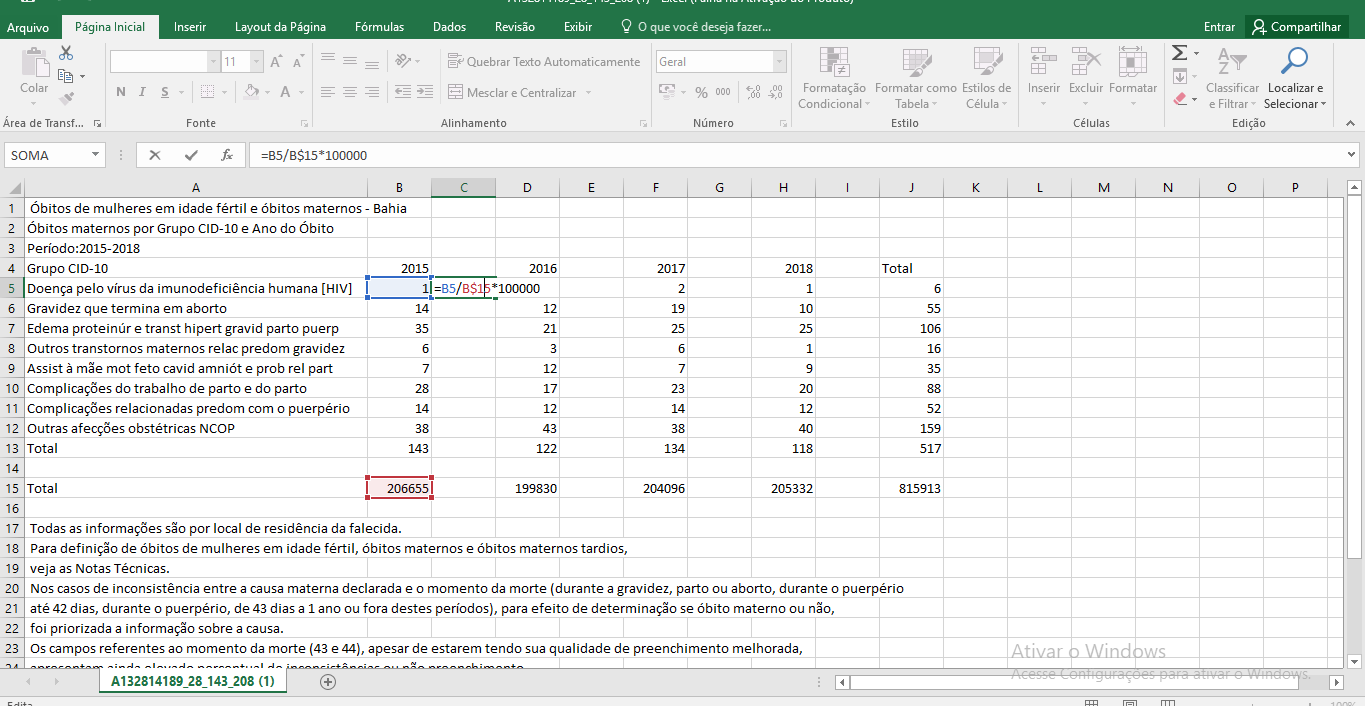 Planilha Excel
Qual é a taxa de mortalidade Materna por Grupo de CID-10 no período de 2015 a 2018 na Bahia, em série histórica temporal?
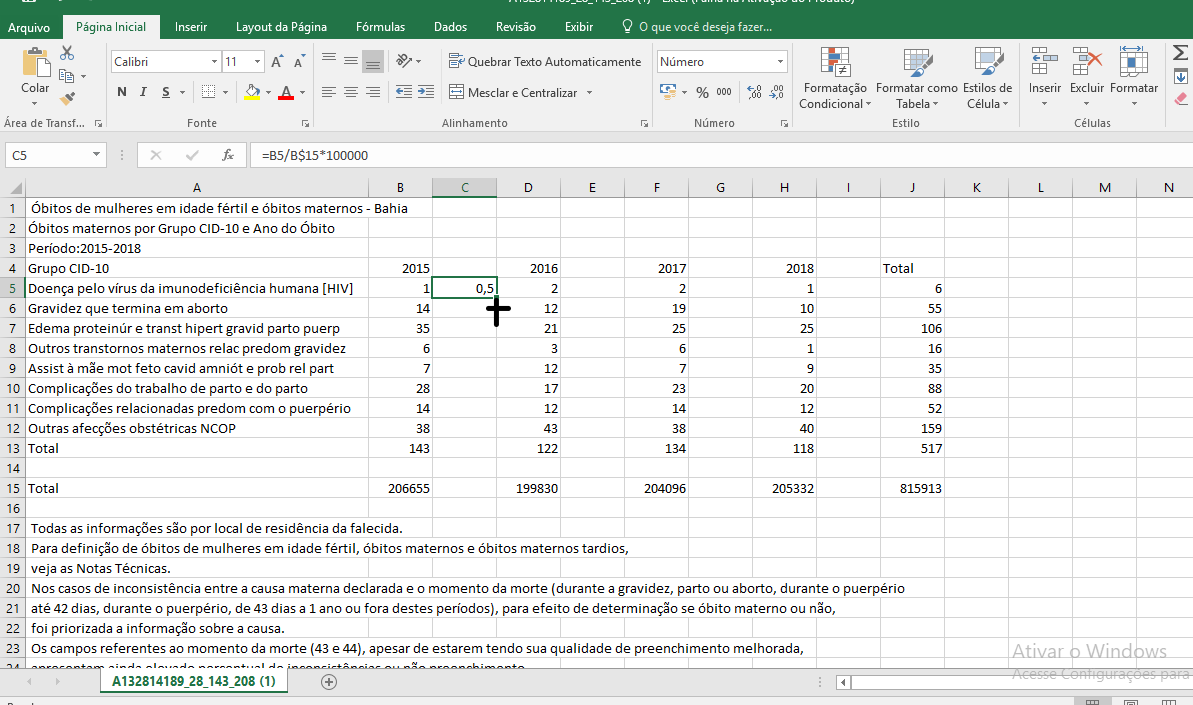 Planilha Excel
Qual é a taxa de mortalidade Materna por Grupo de CID-10 no período de 2015 a 2018 na Bahia, em série histórica temporal?
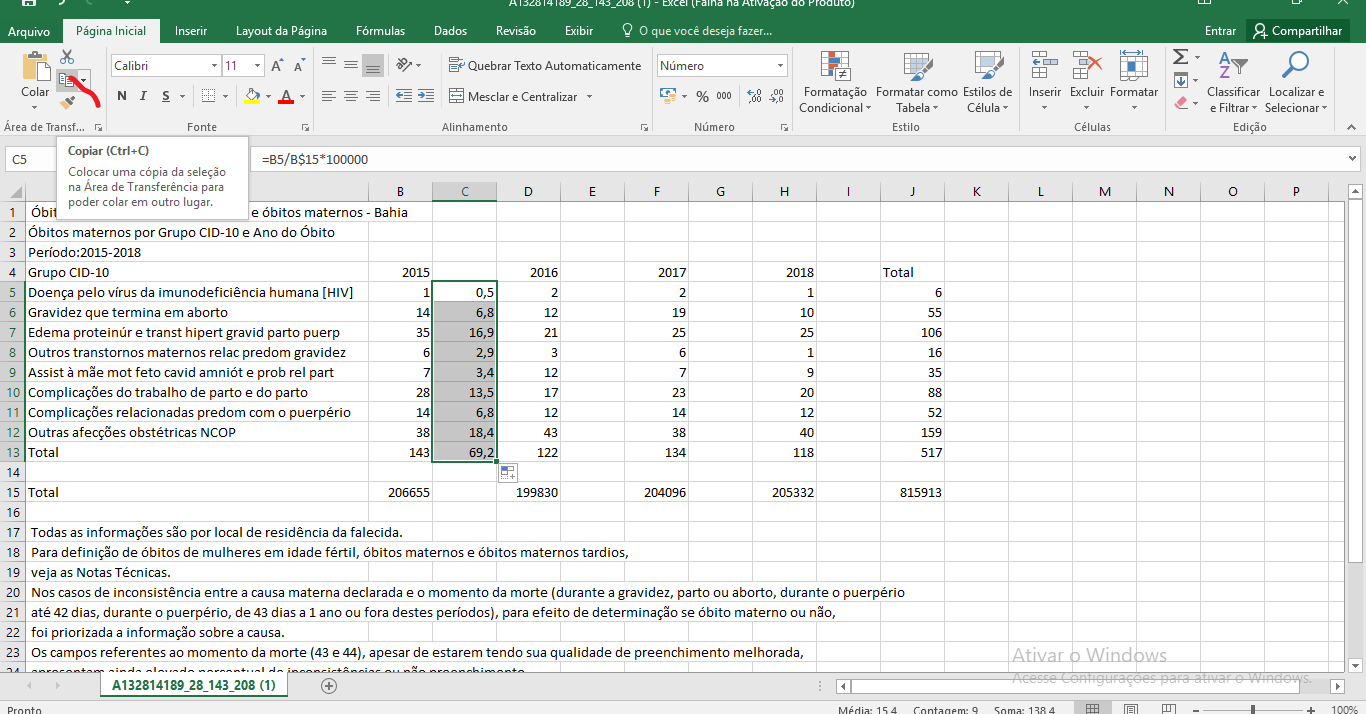 Planilha Excel
Qual é a taxa de mortalidade Materna por Grupo de CID-10 no período de 2015 a 2018 na Bahia, em série histórica temporal?
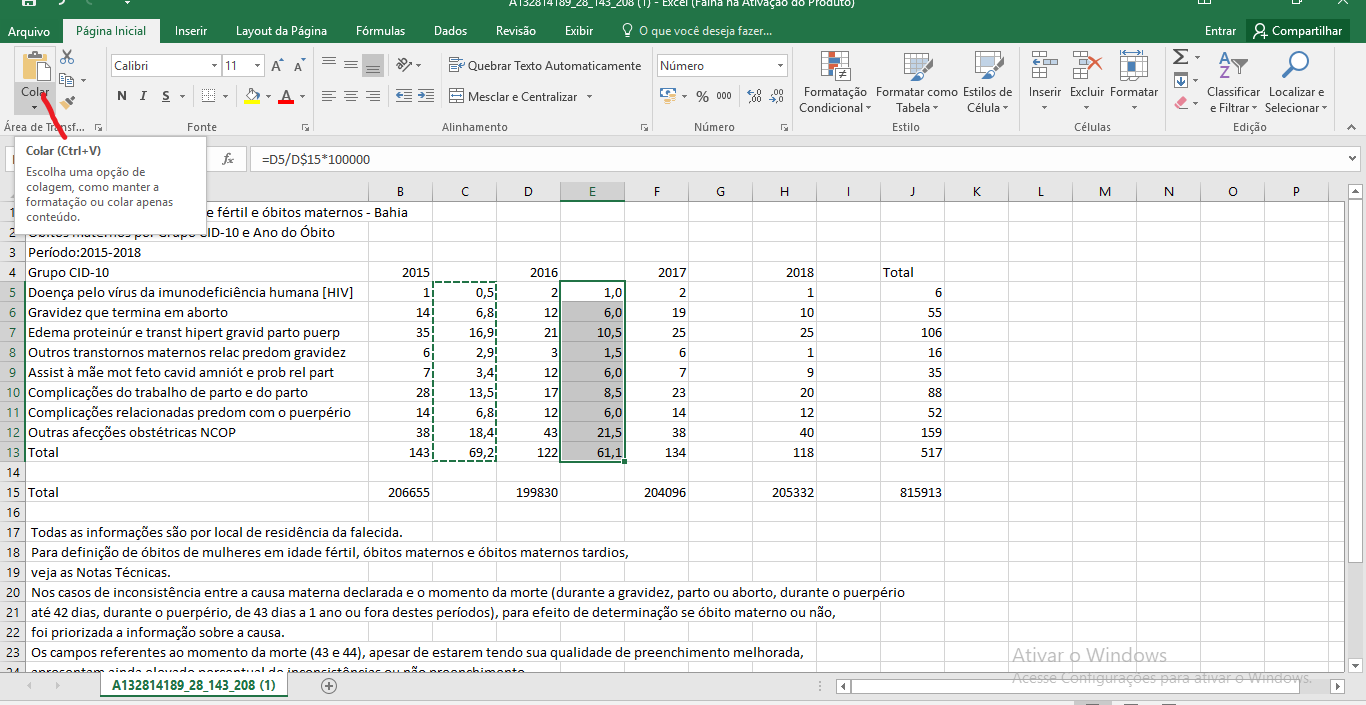 Planilha Excel
Qual é a taxa de mortalidade Materna por Grupo de CID-10 no período de 2015 a 2018 na Bahia, em série histórica temporal?
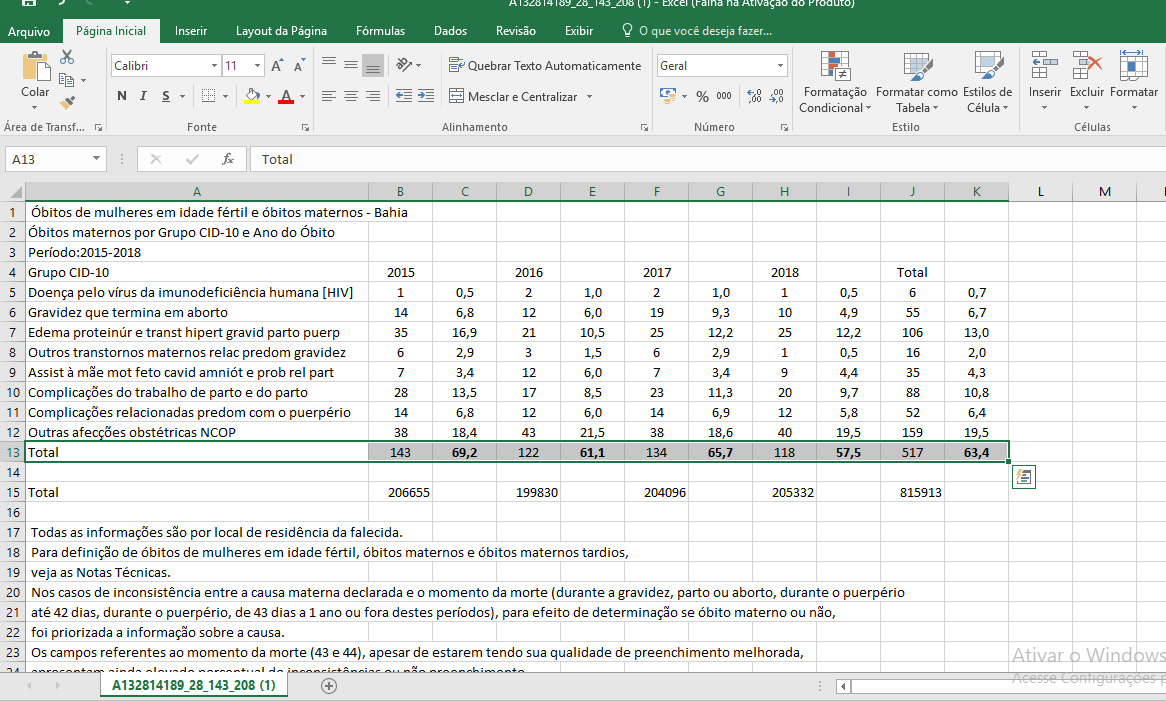 TAREFAS E PRAZOS
TAREFA 5
Tabular no Tabnet/DATASUS e postar, individualmente, na Tarefa 5 (e tirar dúvidas no Fórum de Discussão) do AVA, em Tabela/Planilha Excel a resposta ao problema 4:

Problema 4
Qual é a taxa de mortalidade Materna ...
Valor: 5 pontos